新路國小五年級-音樂課
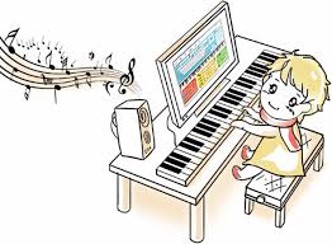 笛聲悠揚-秋蟬(2)
藝術與人本 P.33
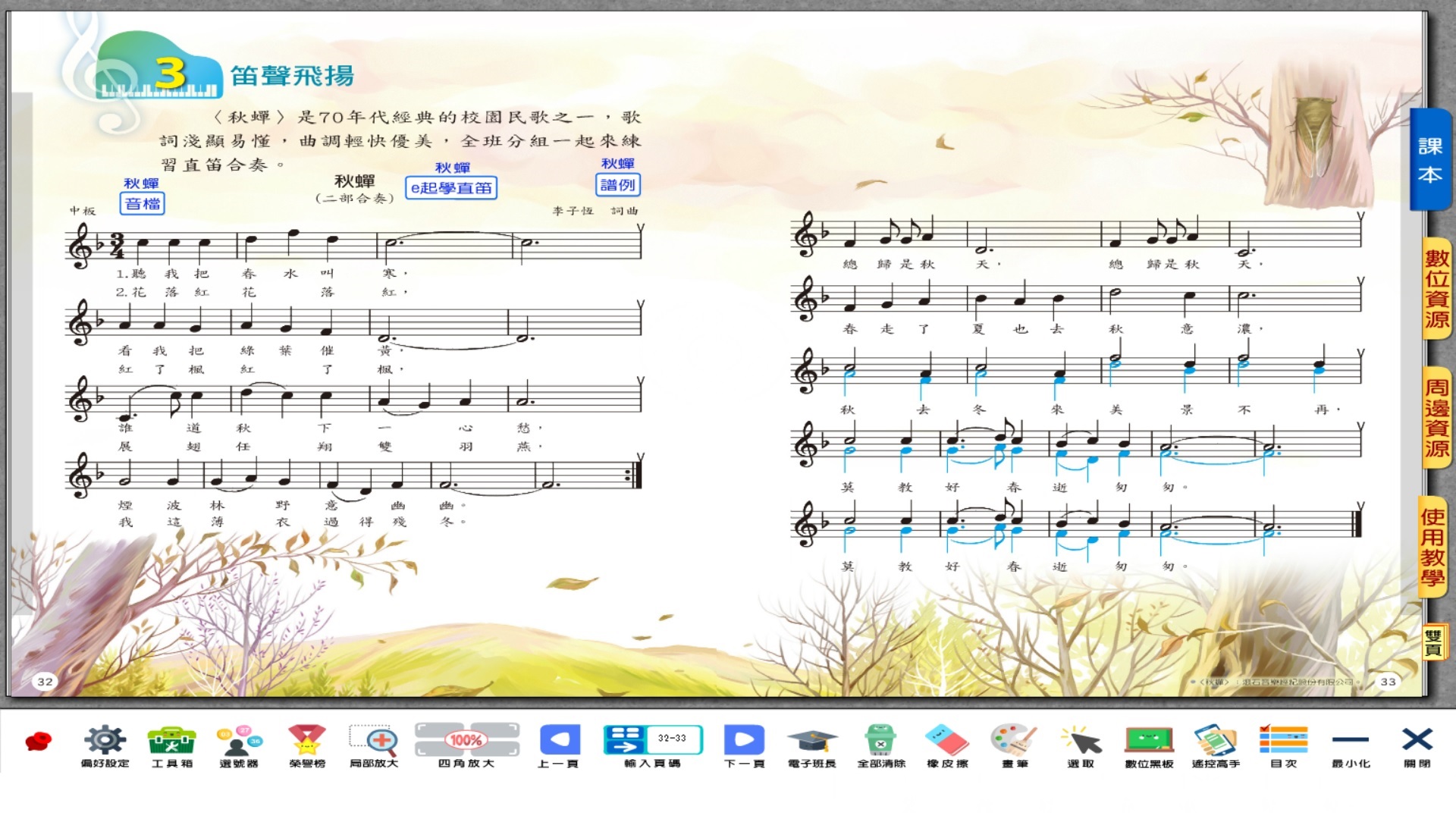 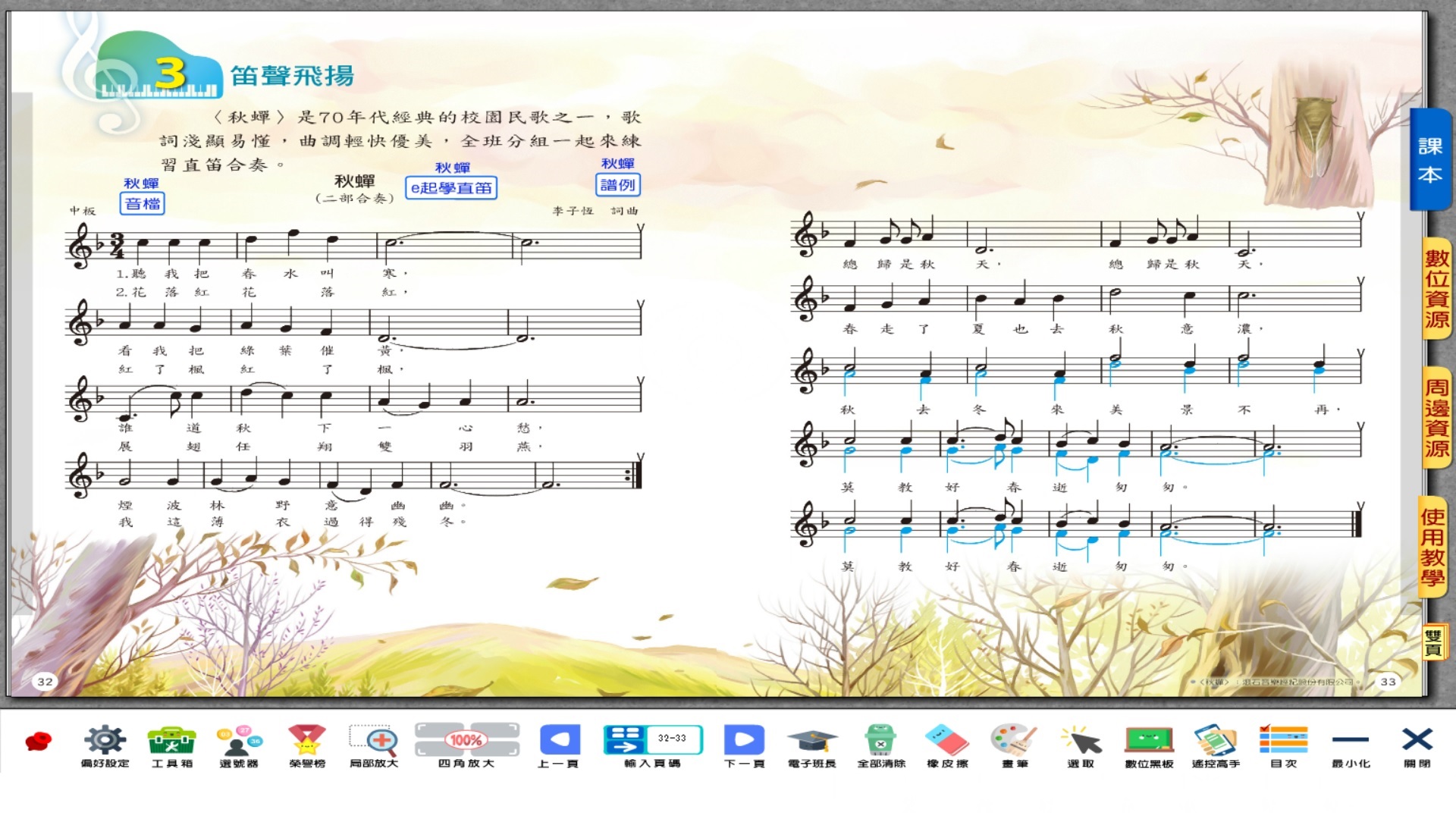 認識音符與節拍
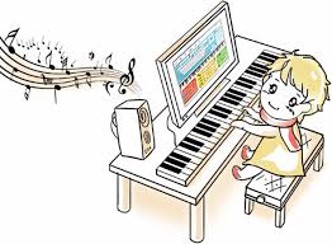 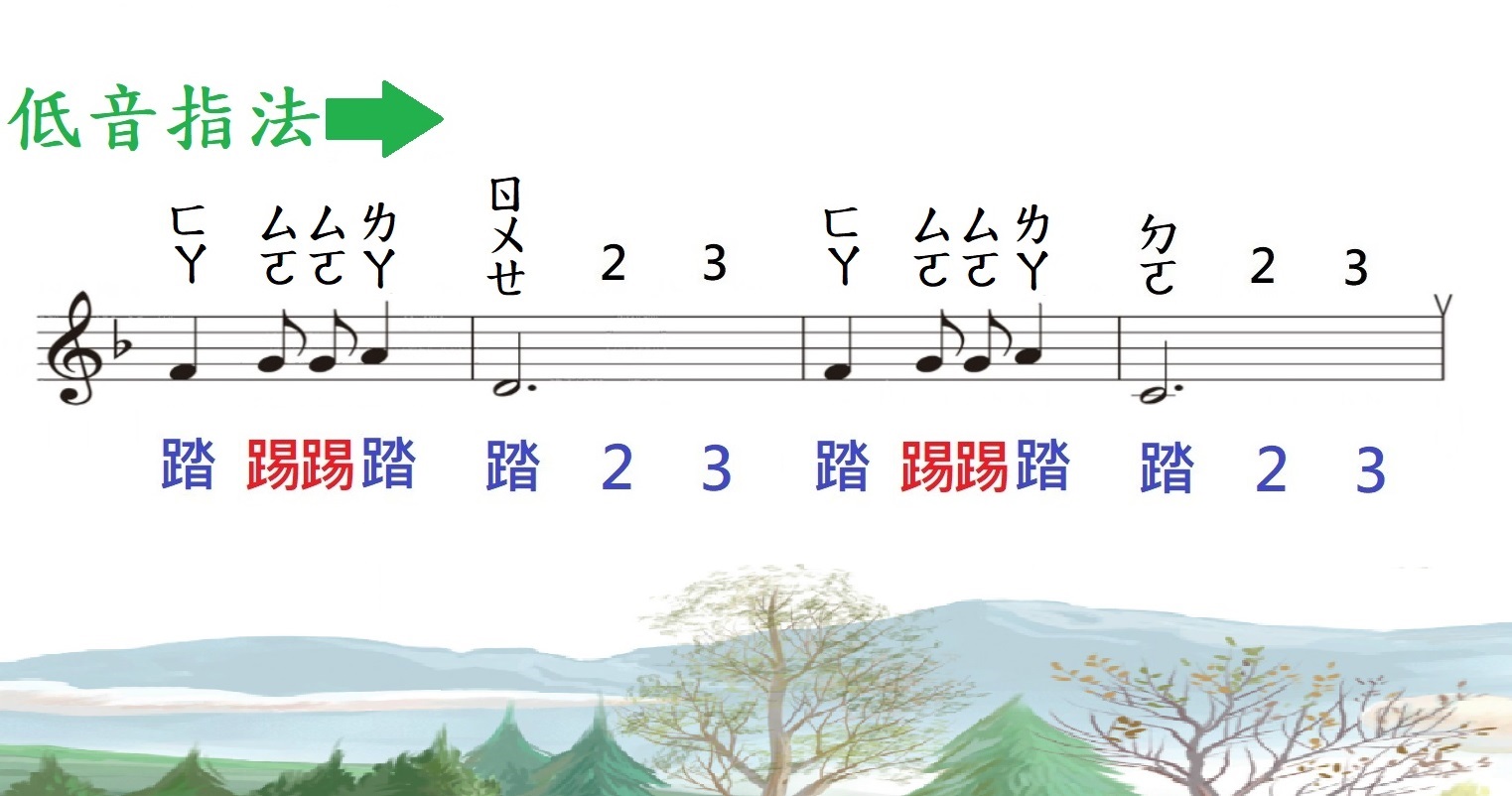 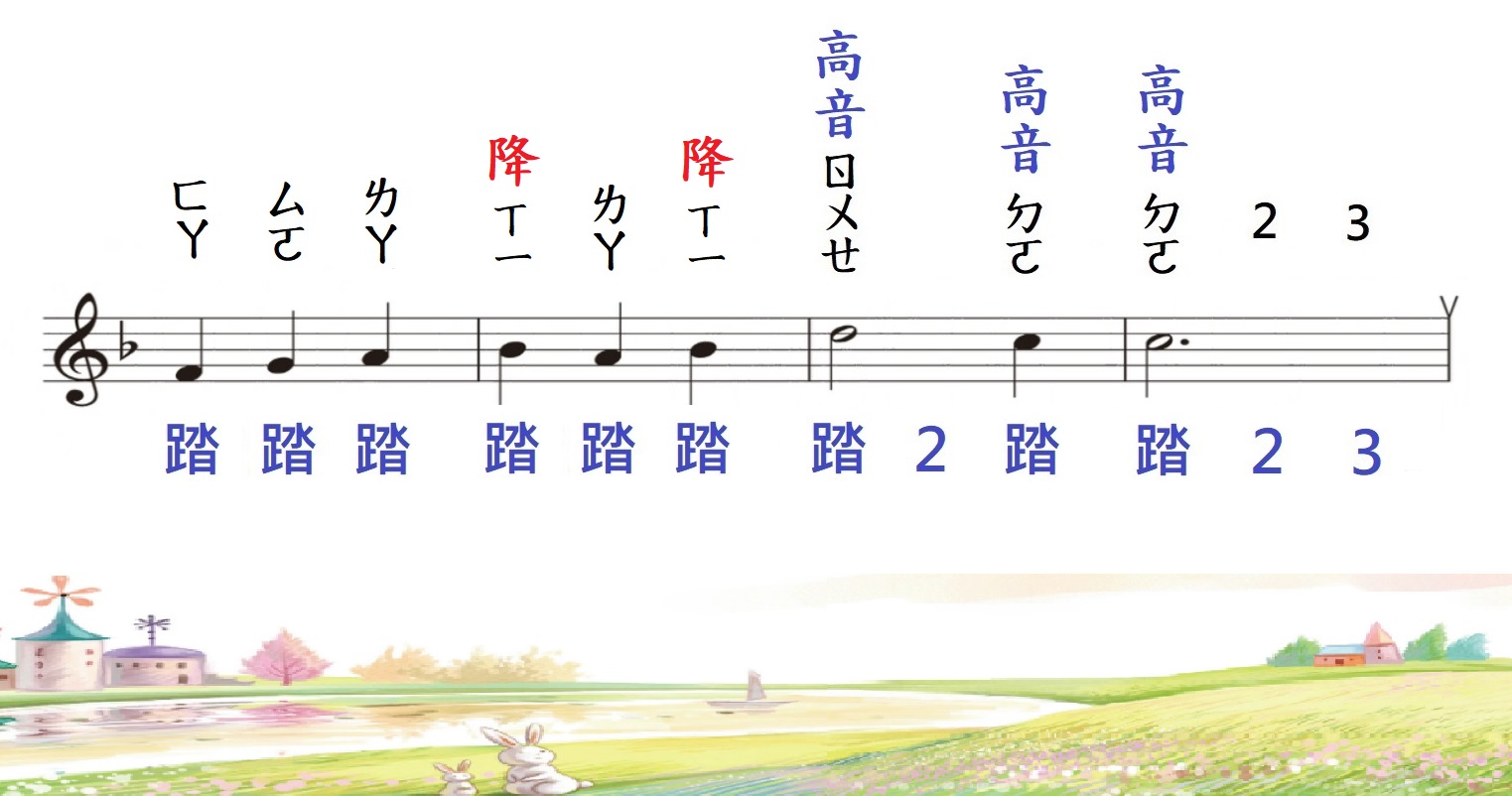 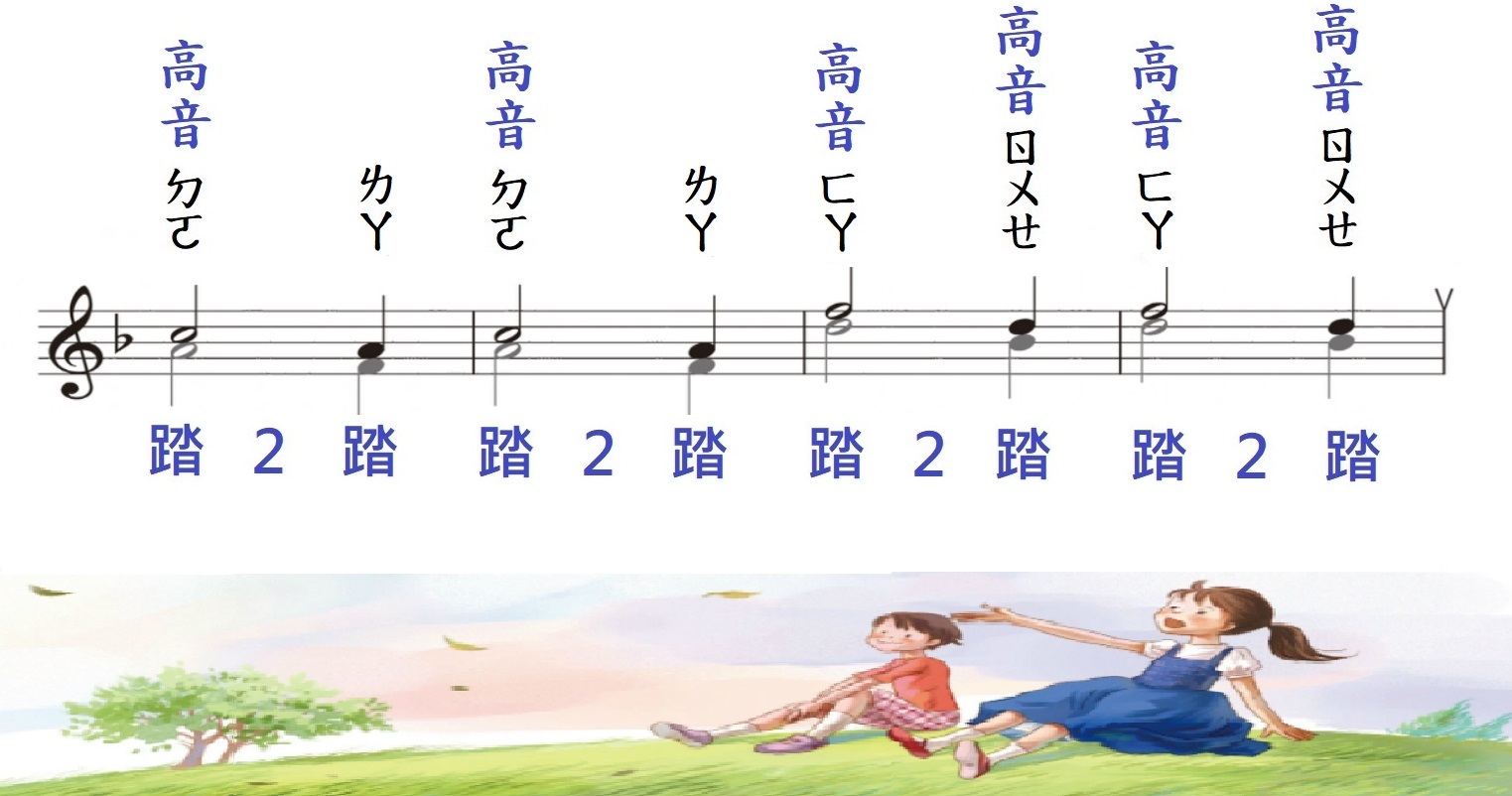 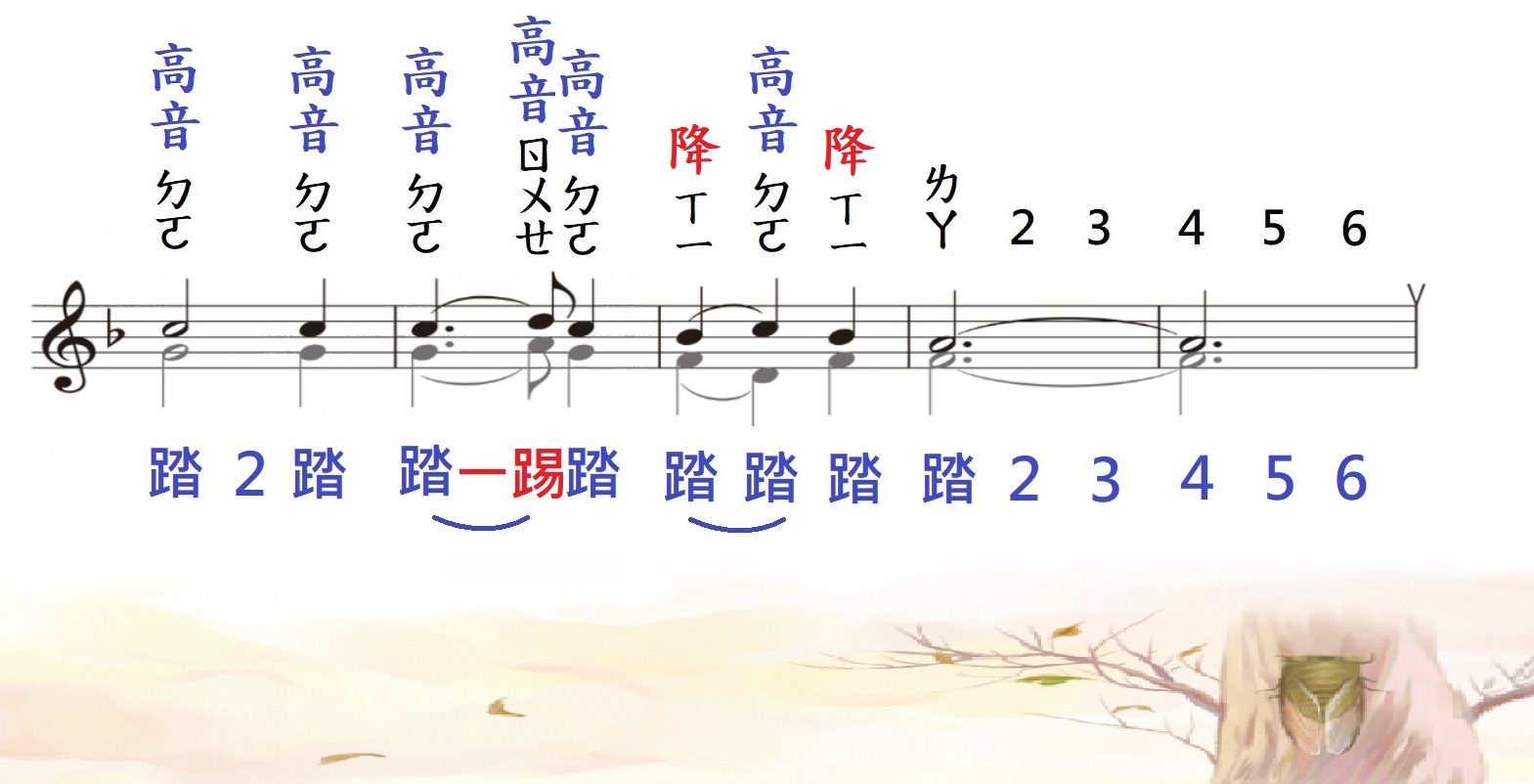 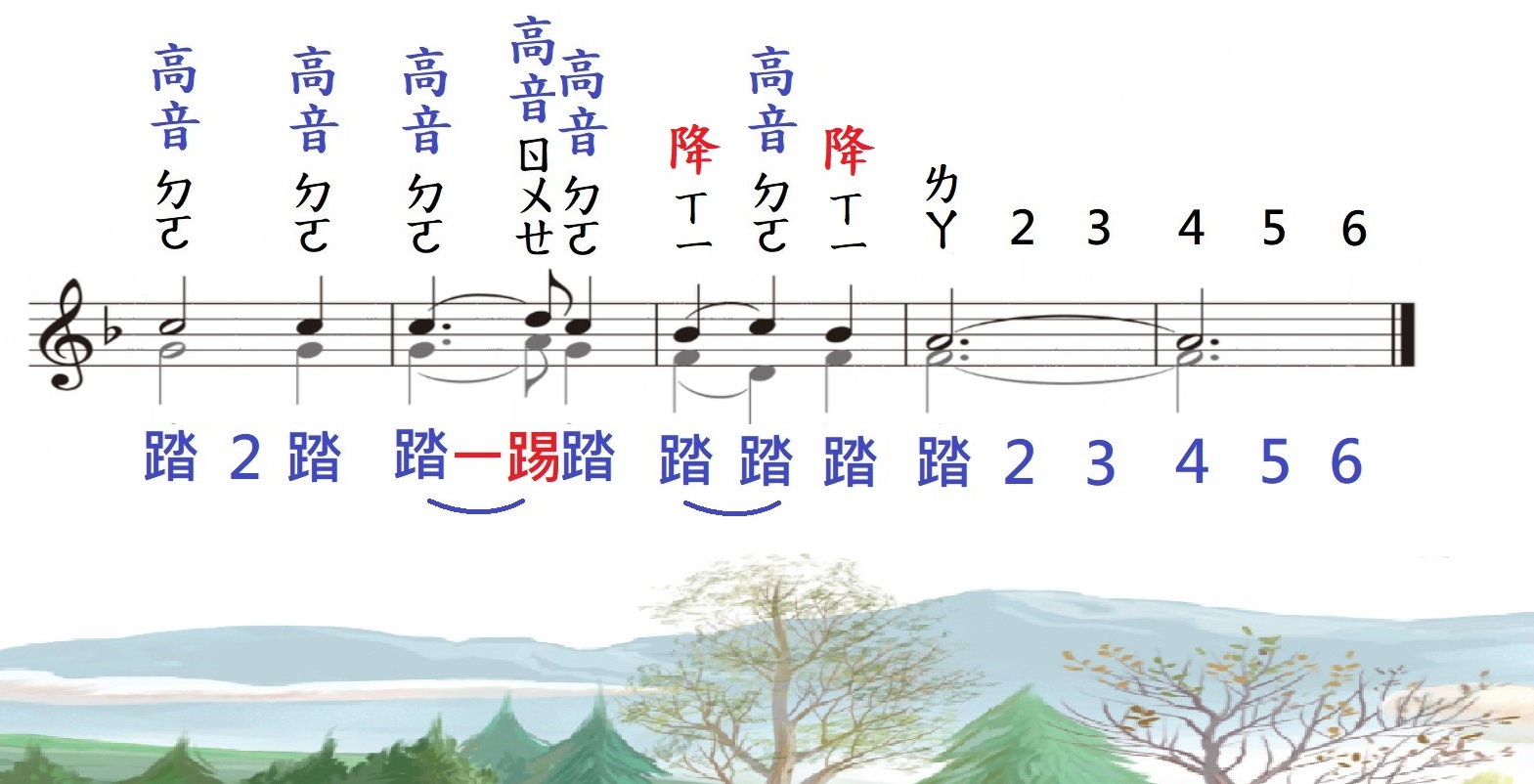 直笛指法
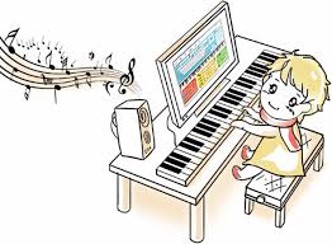 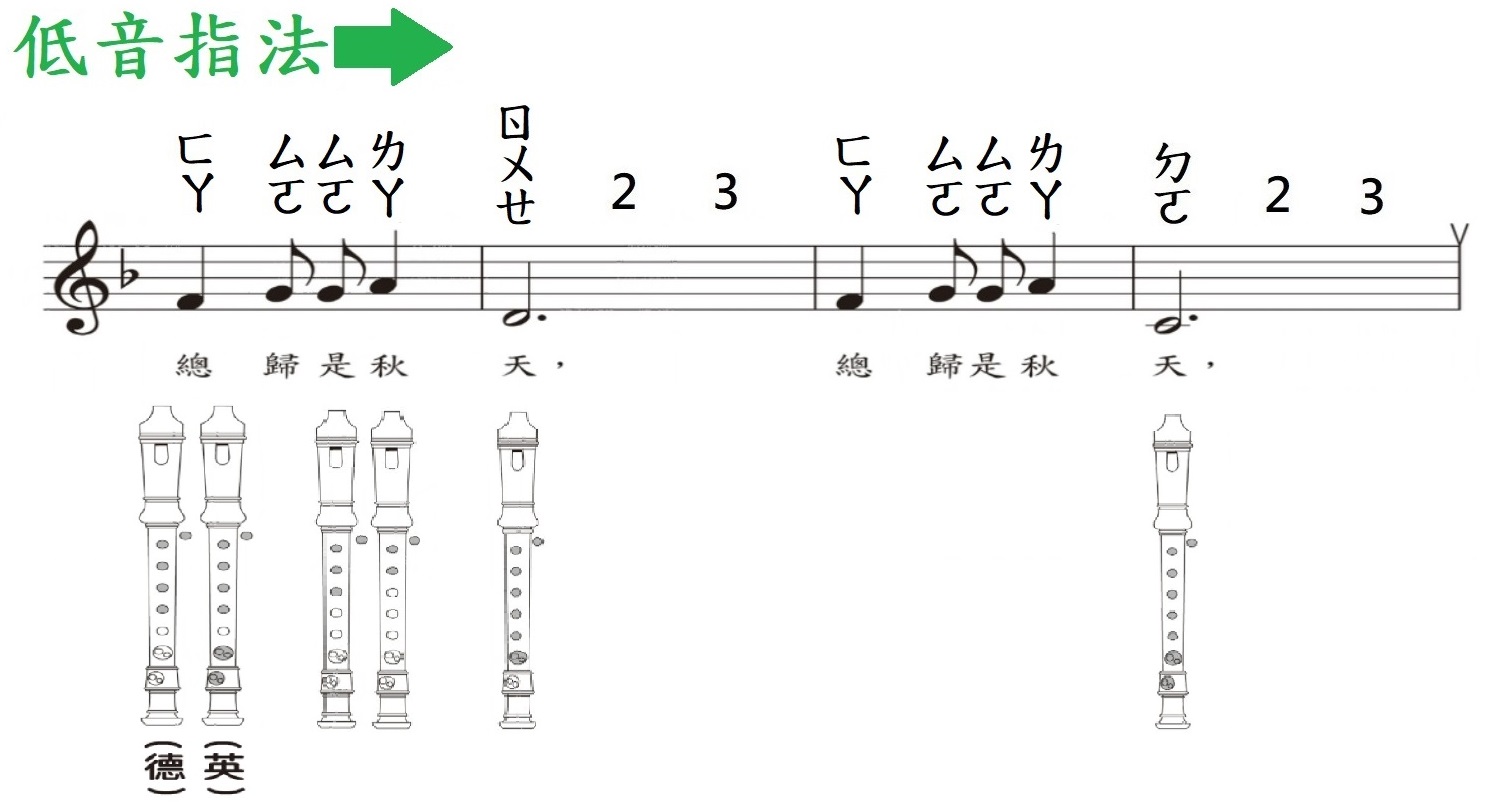 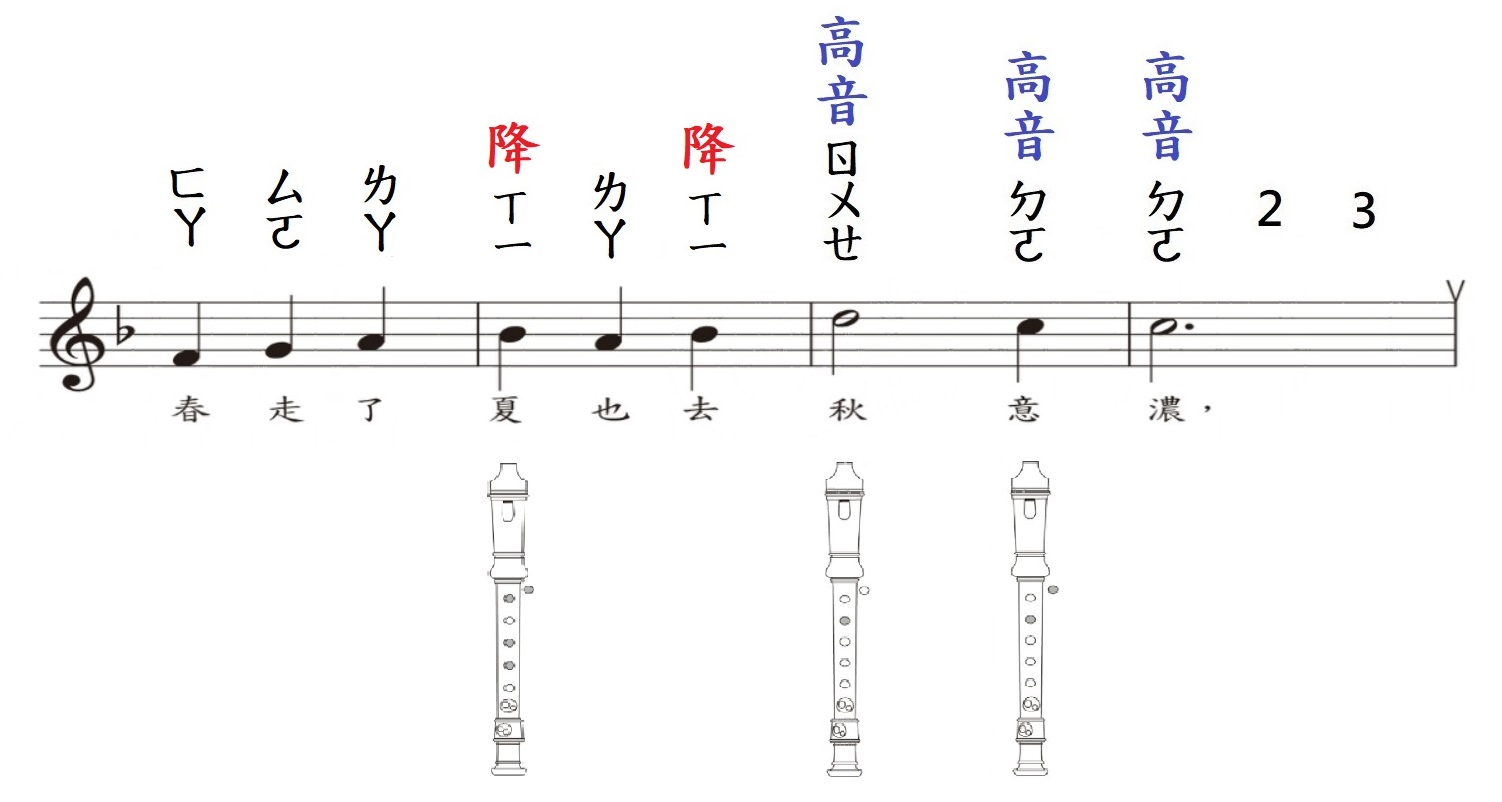 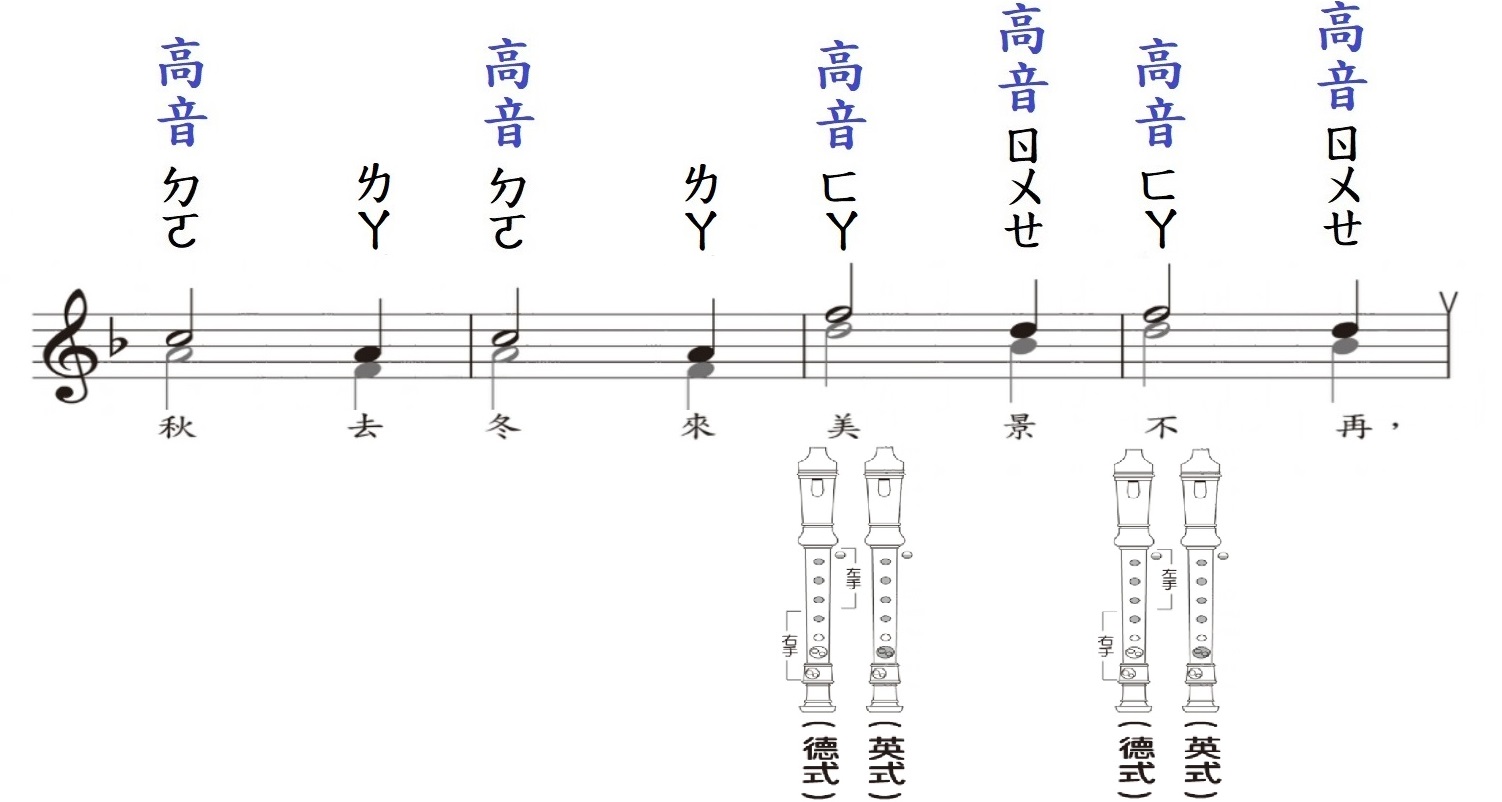 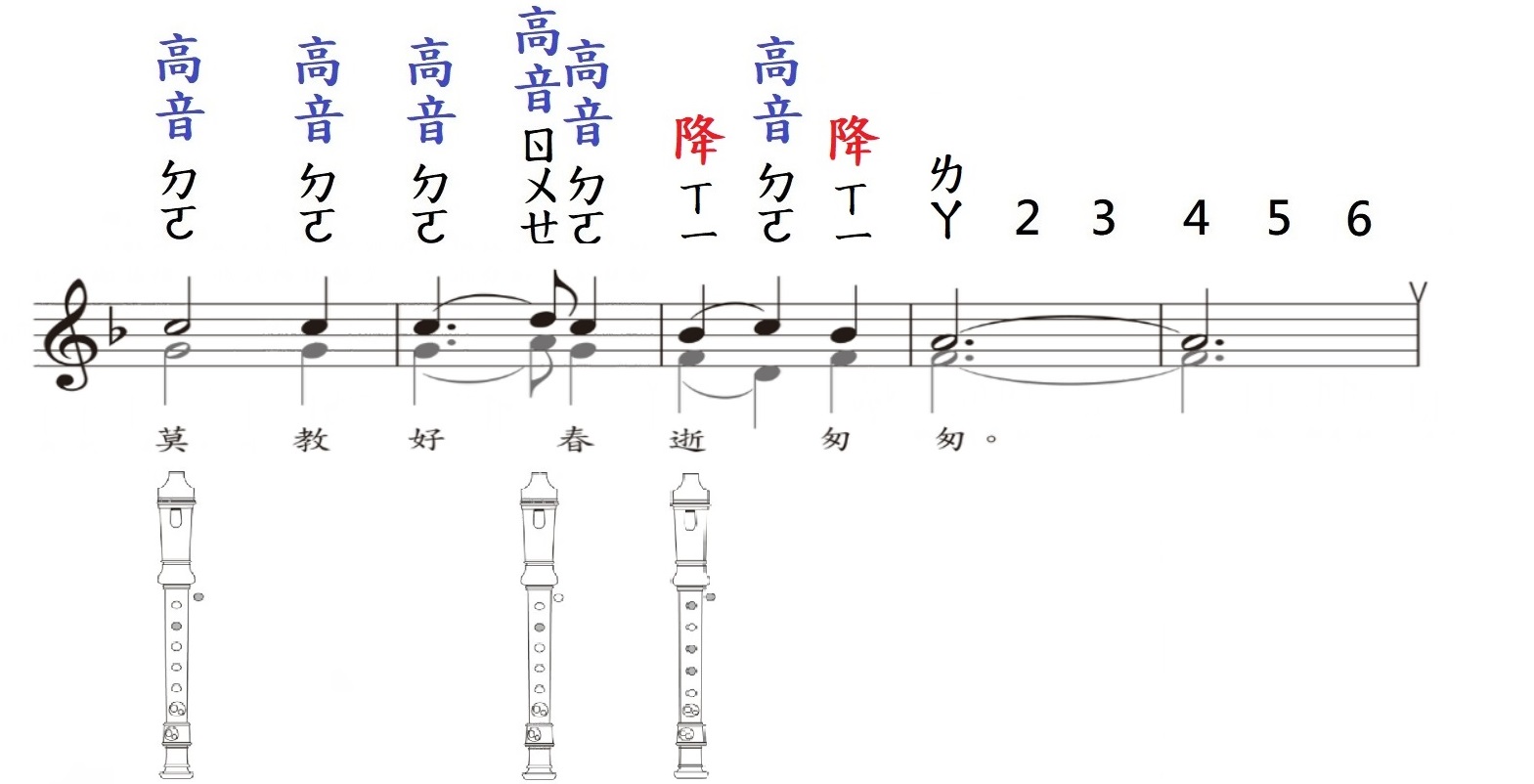 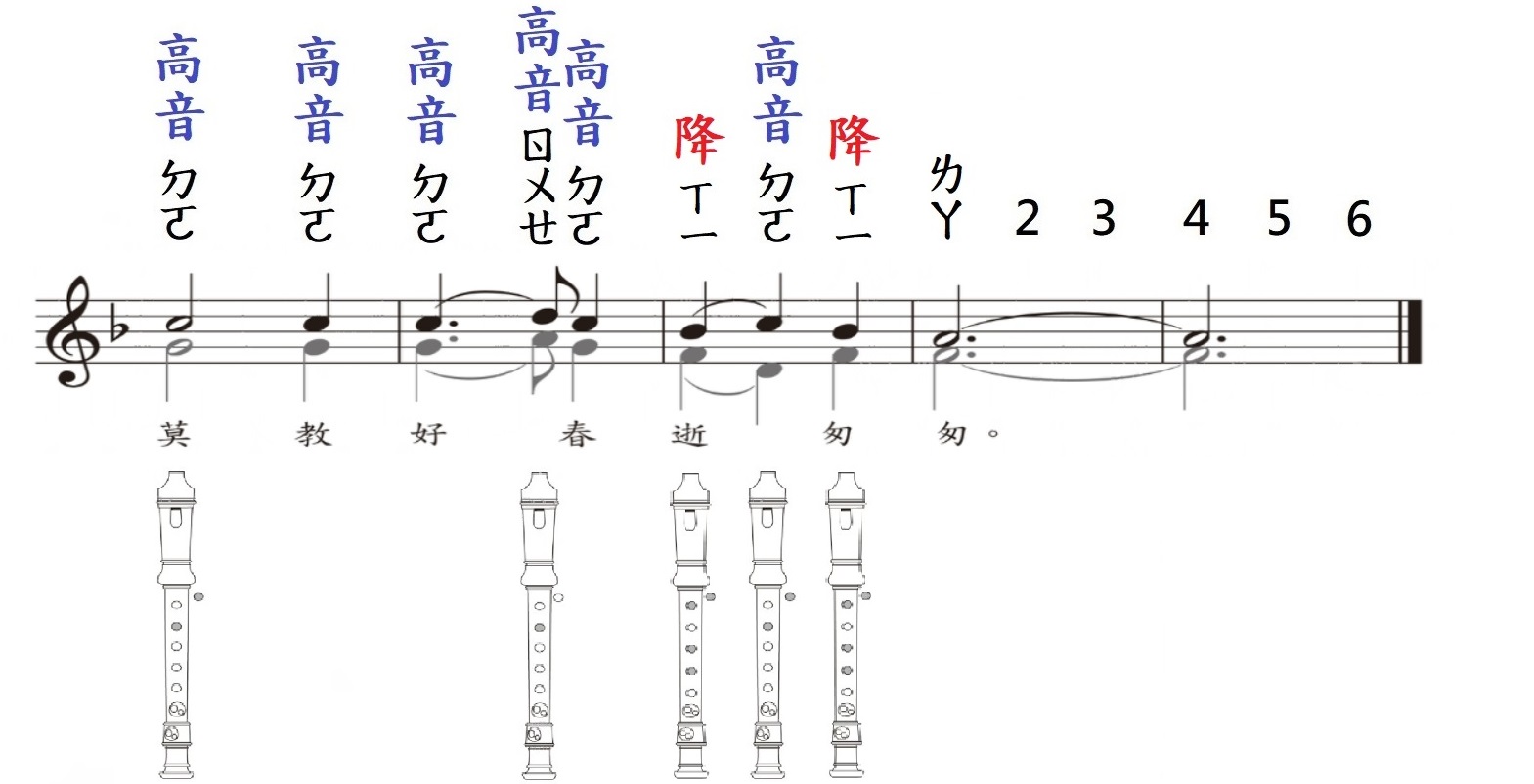 直笛演奏示範
點圖連結到MV示範